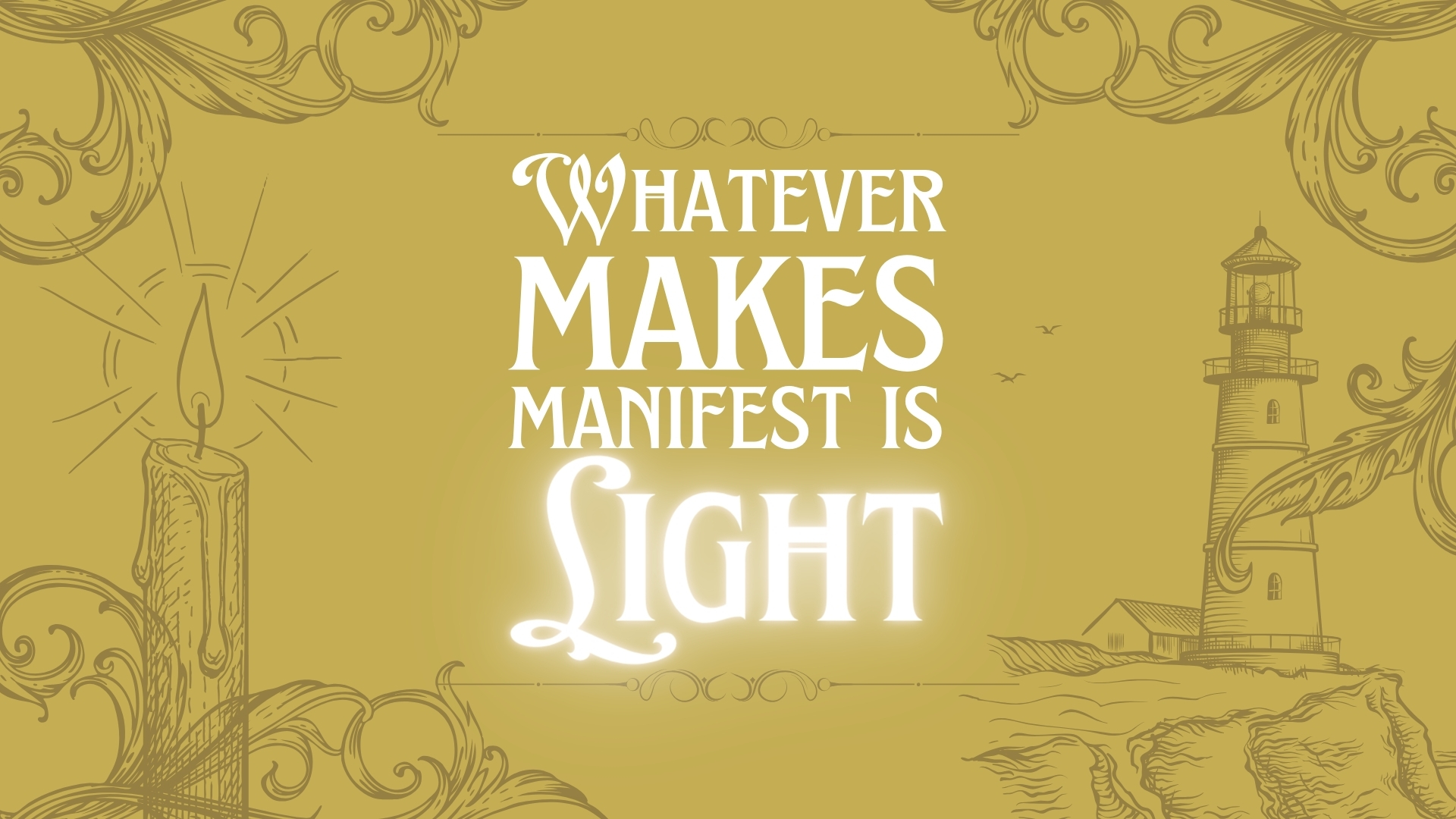 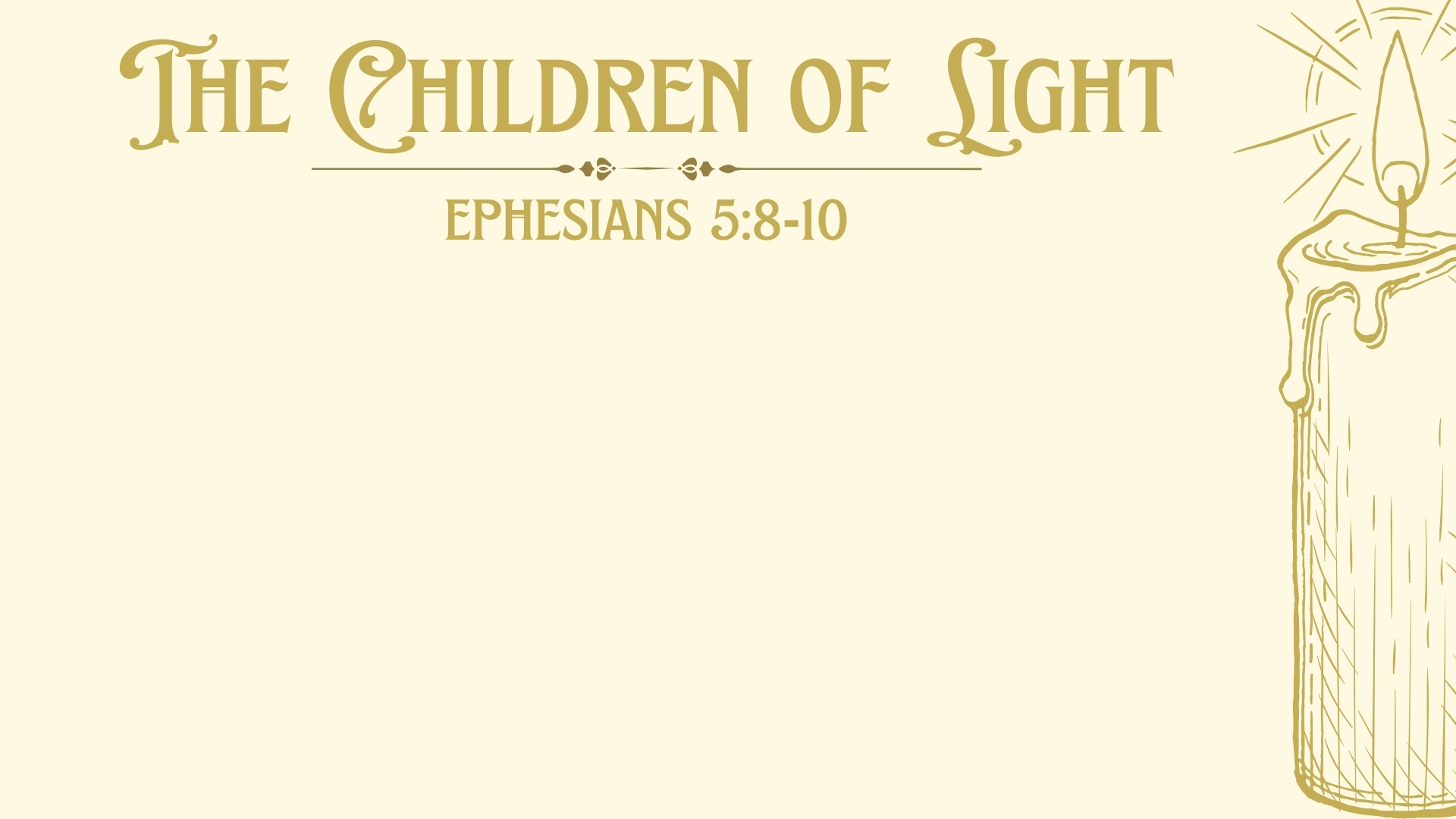 Sons of Disobedience to Children of Light (vv. 6-8)
“you were once darkness, but now you are light in the Lord…children of light” (v. 8) – John 3:18-21; Ephesians 4:24; 5:26-27
Walking and Bearing Fruit (vv. 8-9)
Children of light walk accordingly – Ephesians 4:19-21; Matthew 12:33-35; 1 John 1:6
(v. 9) – what the “walk” looks like (vv. 3-4) (cf. Proverbs 8:6-8)
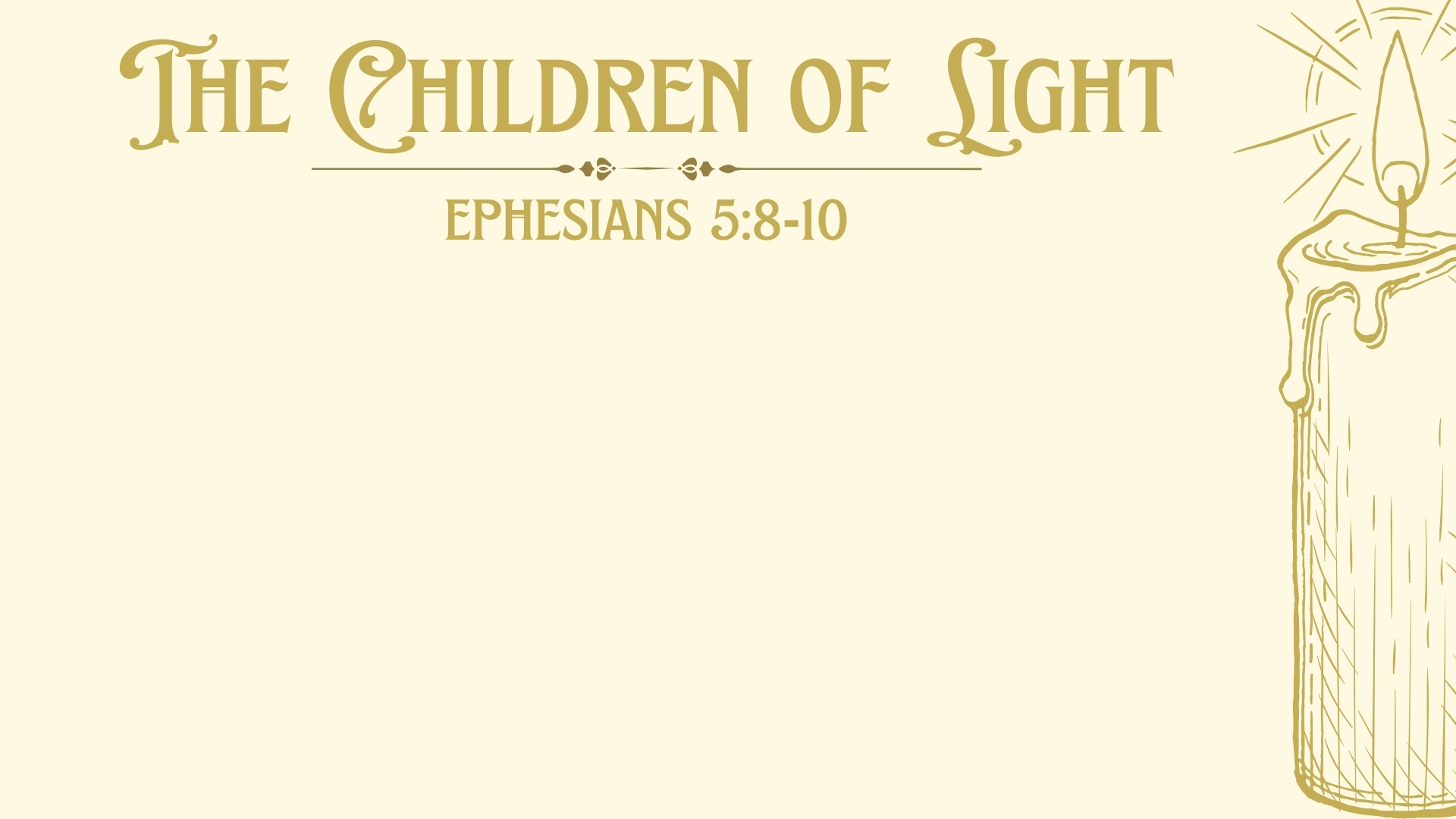 Finding Out God’s Will and Choosing It (v. 10)
“Walk as children of light…finding out what is acceptable to the Lord” (vv. 8, 10)
Some who claim to be light try to deceive – (vv. 6-7, 11a)
A life of continual growth and transformation – Proverbs 9:8-9; Ephesians 3:4; 5:17
It is still a choice. Always choose light! – John 11:8-10 – no matter how difficult.
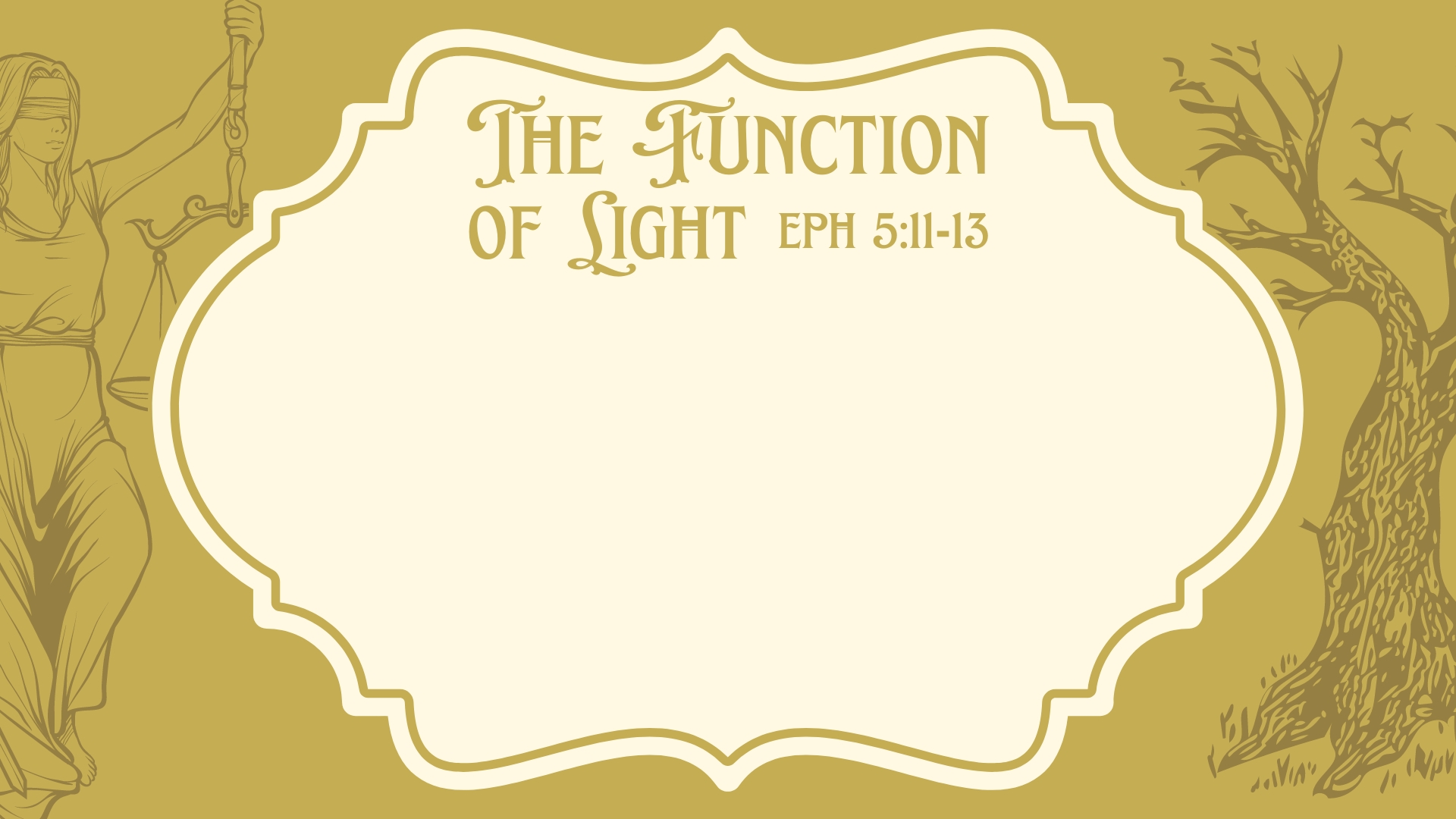 The Light Makes Manifest
“whatever makes manifest is light” (v. 13b)
Brings order to chaos – Genesis 1:2-4
Spiritually – Psalm 119:105
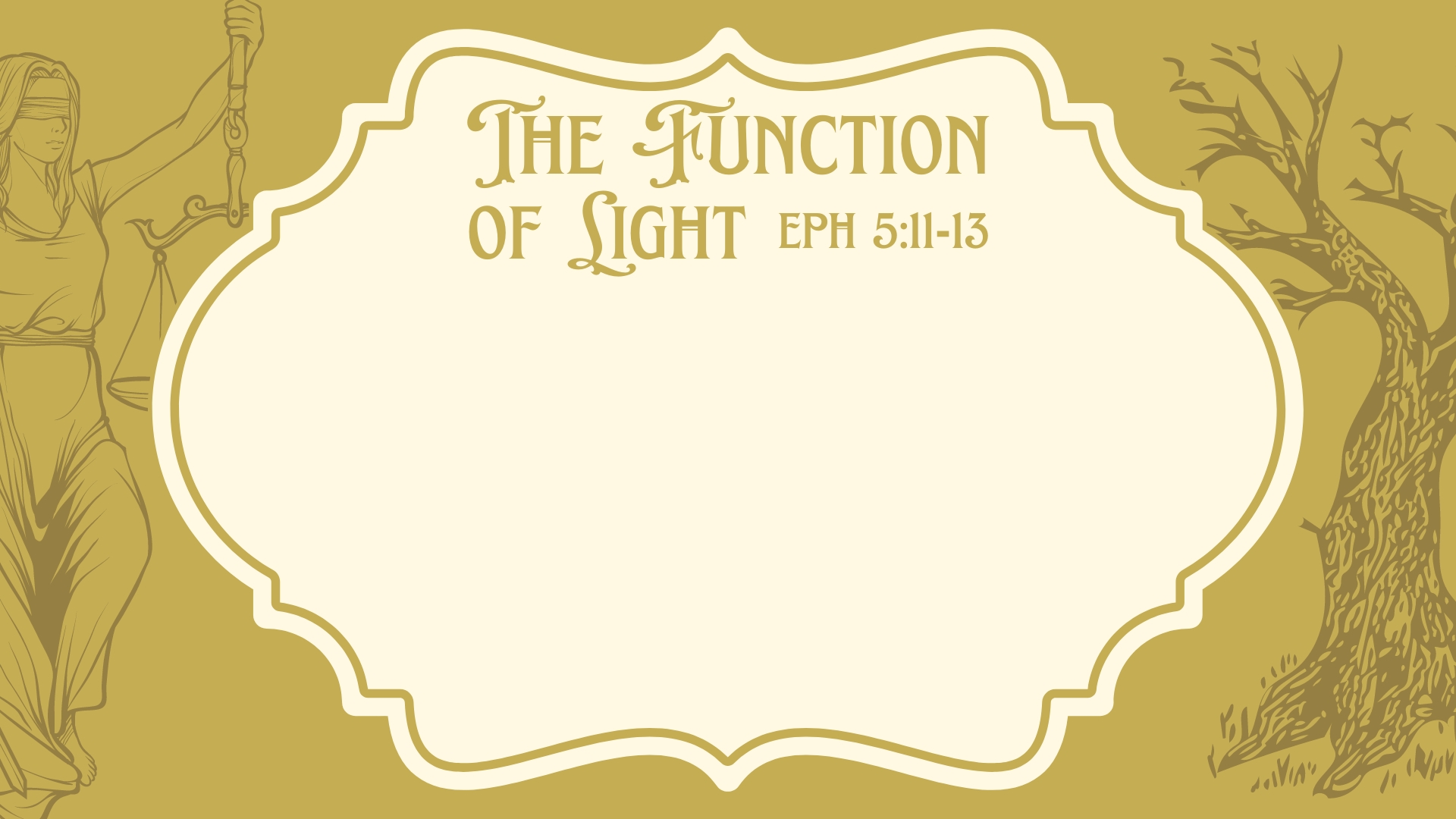 Light at Work (vv. 11-13)
We are stewards of light – cf. 1 Corinthians 4:1; 2 Corinthians 4:6; 5:11
(v. 11) – expose darkness.
(v. 12) – shame those who practice them.
(v. 13) – for that is what light does.
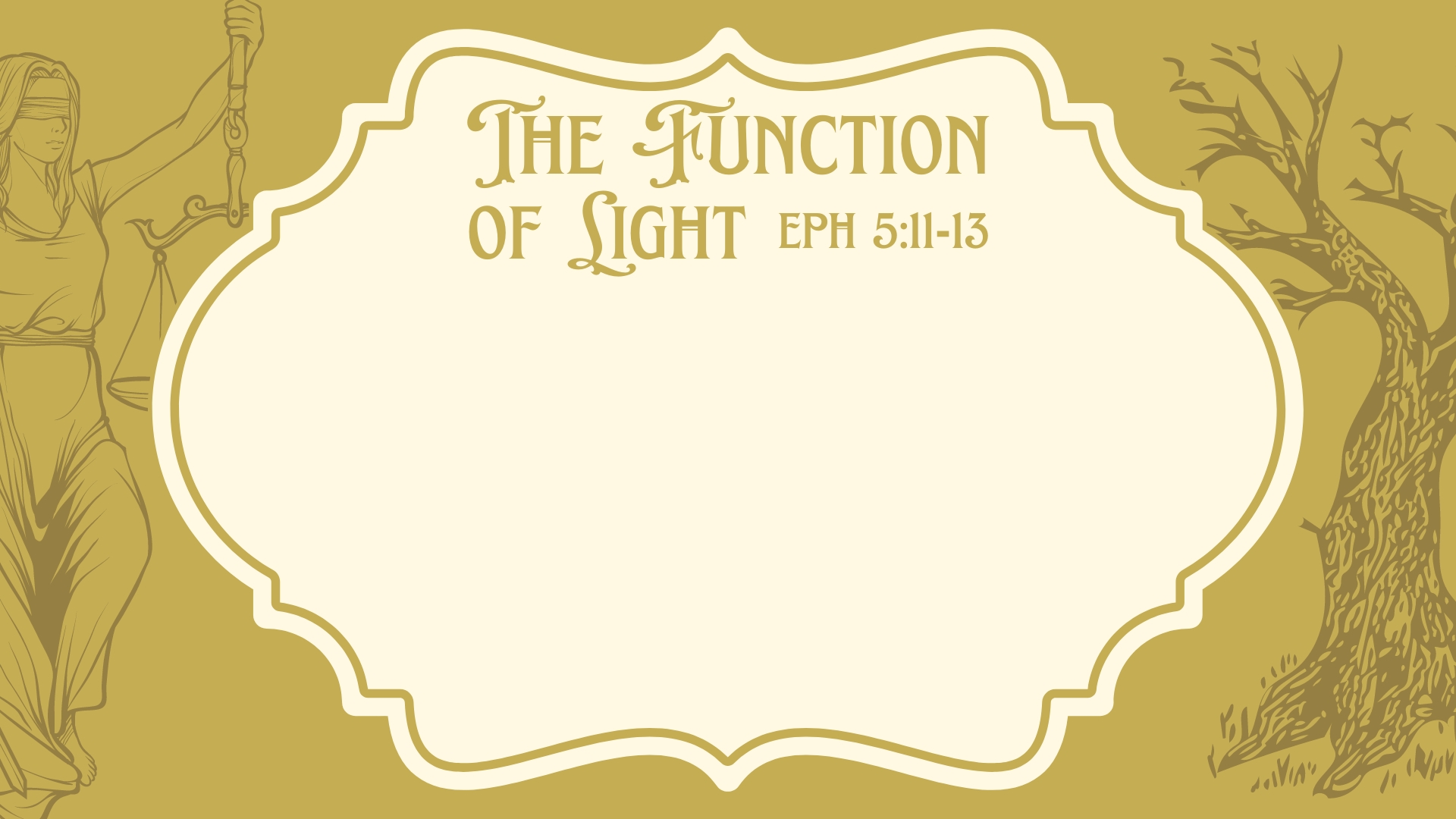 When Light is Not Light (v. 13)
Light bearers – 2 Timothy 4:2
Expose darkness w/ teaching – “whatever makes manifest is light”
Opposite – whatever does not make manifest is not light.
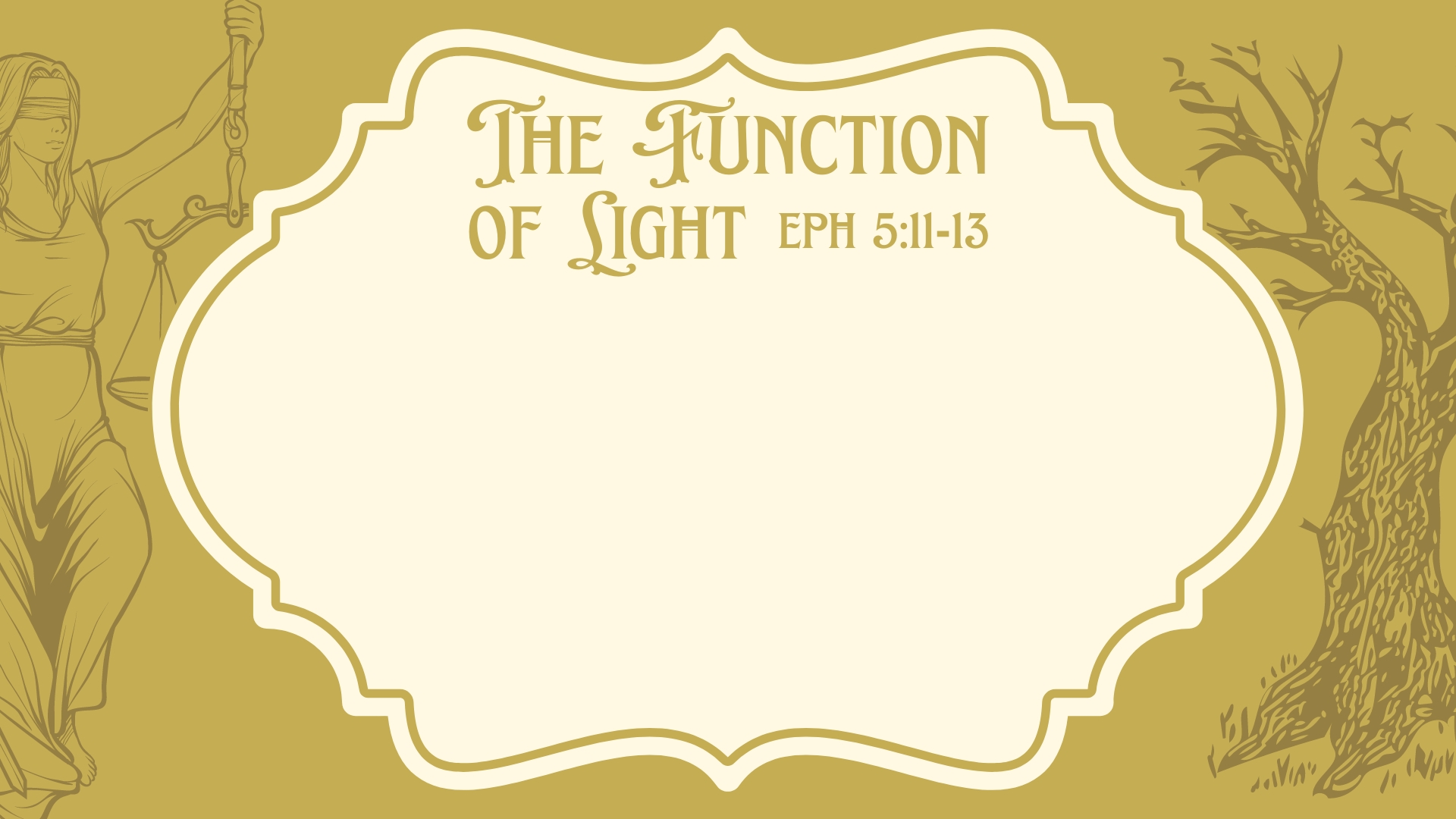 When Light is Not Light (v. 13)
“Soft” churches/preachers/preaching – “I don’t understand what the problem is with them. They aren’t teaching any error. They aren’t saying anything wrong.”
“Making manifest” works of darkness?
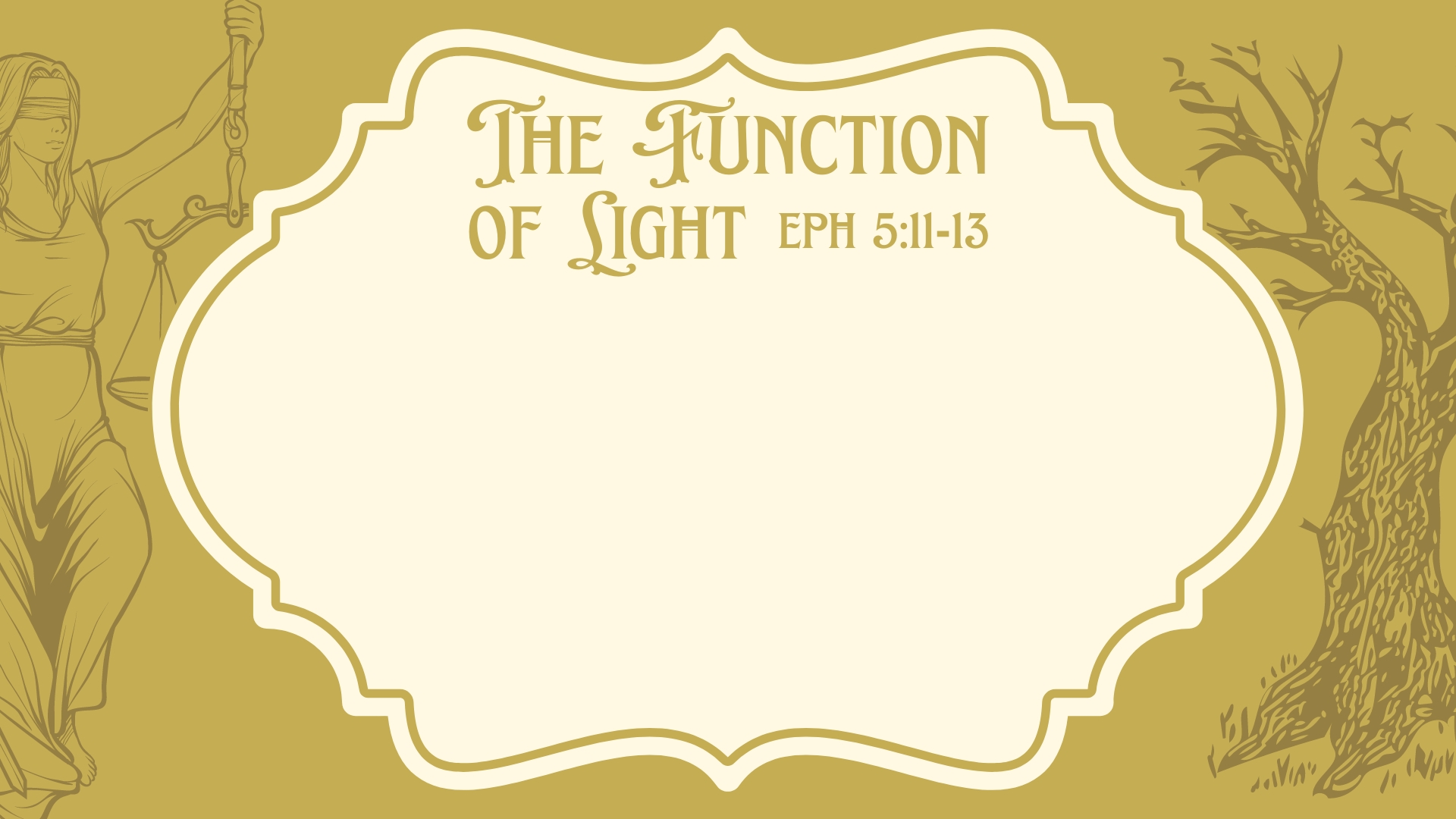 “The preacher should never address a crowd without remembering that his ultimate citadel is the citadel of the human will. He may travel along the line of the emotions, but he is after the will. He may approach along the line of the intellect, but he is after the will…[Preaching] is successful only when it is able to storm the will, under the will of God. The preacher comes with good news; but he does not come with something to be trifled with. His message has an insistent demand, because he comes from a King.” 
(G. Campbell Morgan)
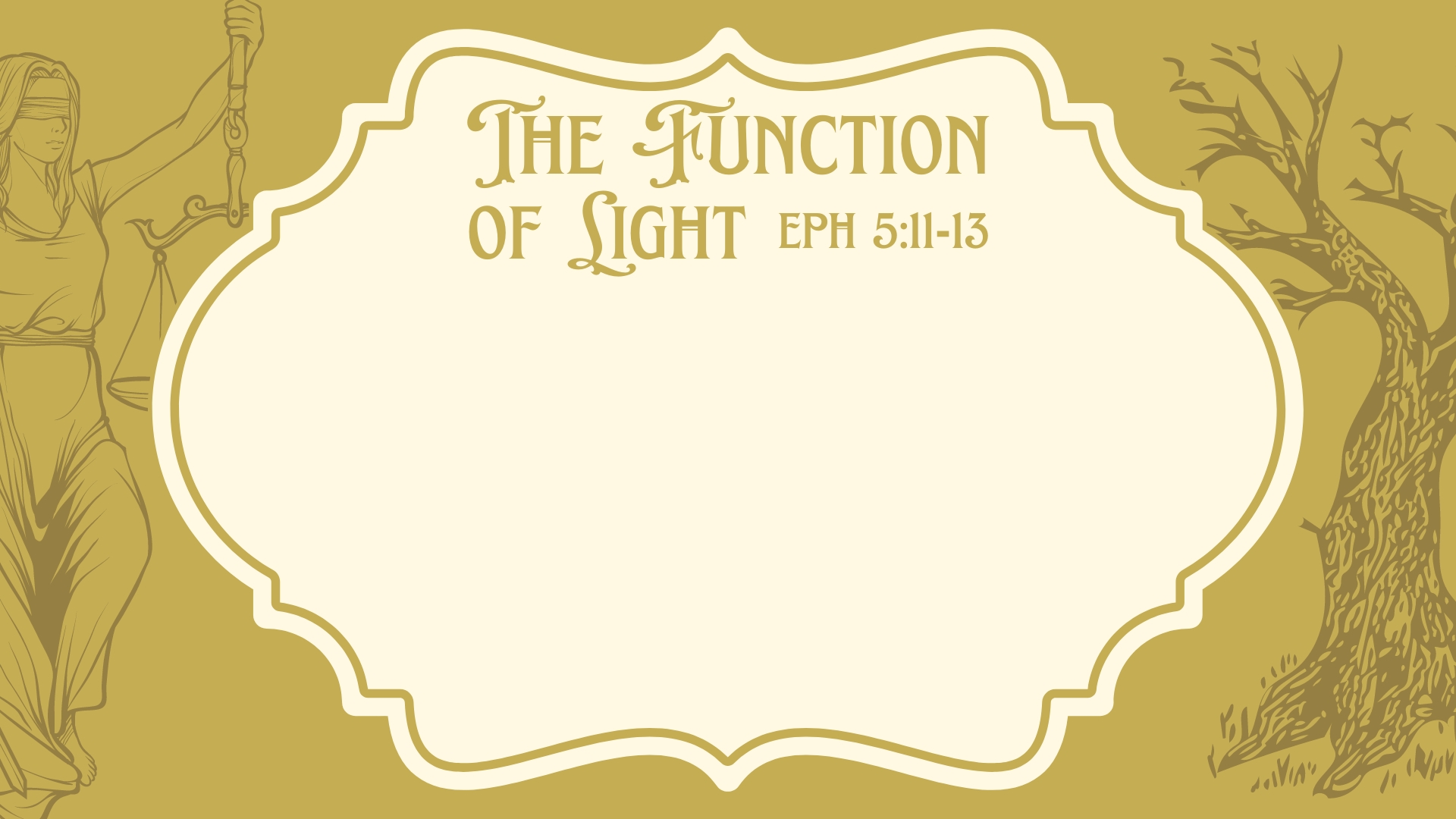 When Light is Not Light (v. 13)
He preaches truth! – Is it whole? (cf. Acts 20:27)
He preaches “Christ and Him crucified!” – Does he convict of the sin that put Christ there? (cf. Romans 6:11)
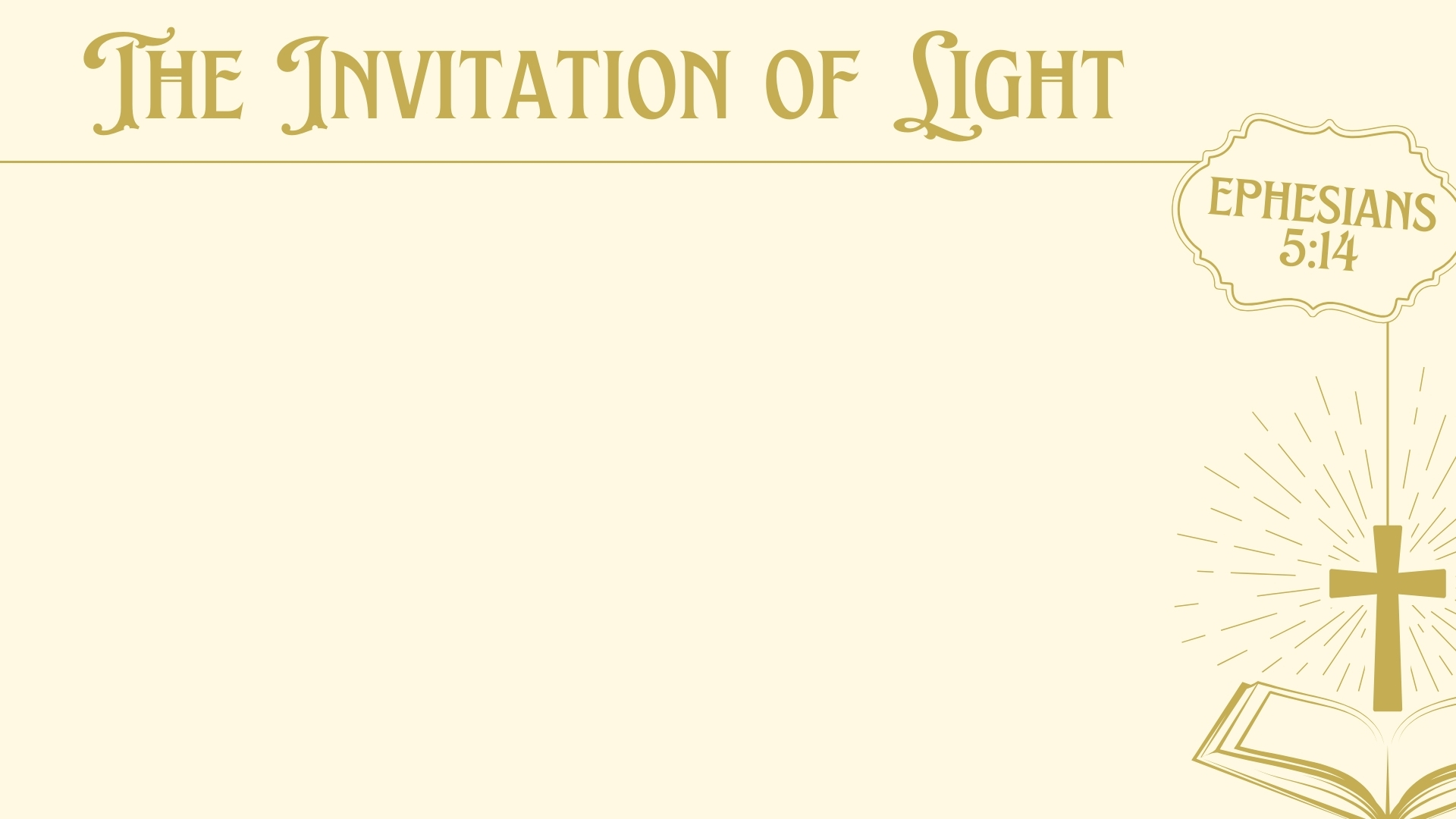 The Exposure is an Invitation (v. 14)
Isaiah 9:1-2; Matthew 4:12-16 – light exposes darkness and invites to blessings of light.
The Darkness Must Be Abandoned for the Light (v. 14a)
Awake/arise (cf. John 5:24-25) from sleep/death (cf. Ephesians 2:1).
Imperatives – YOU DO IT!
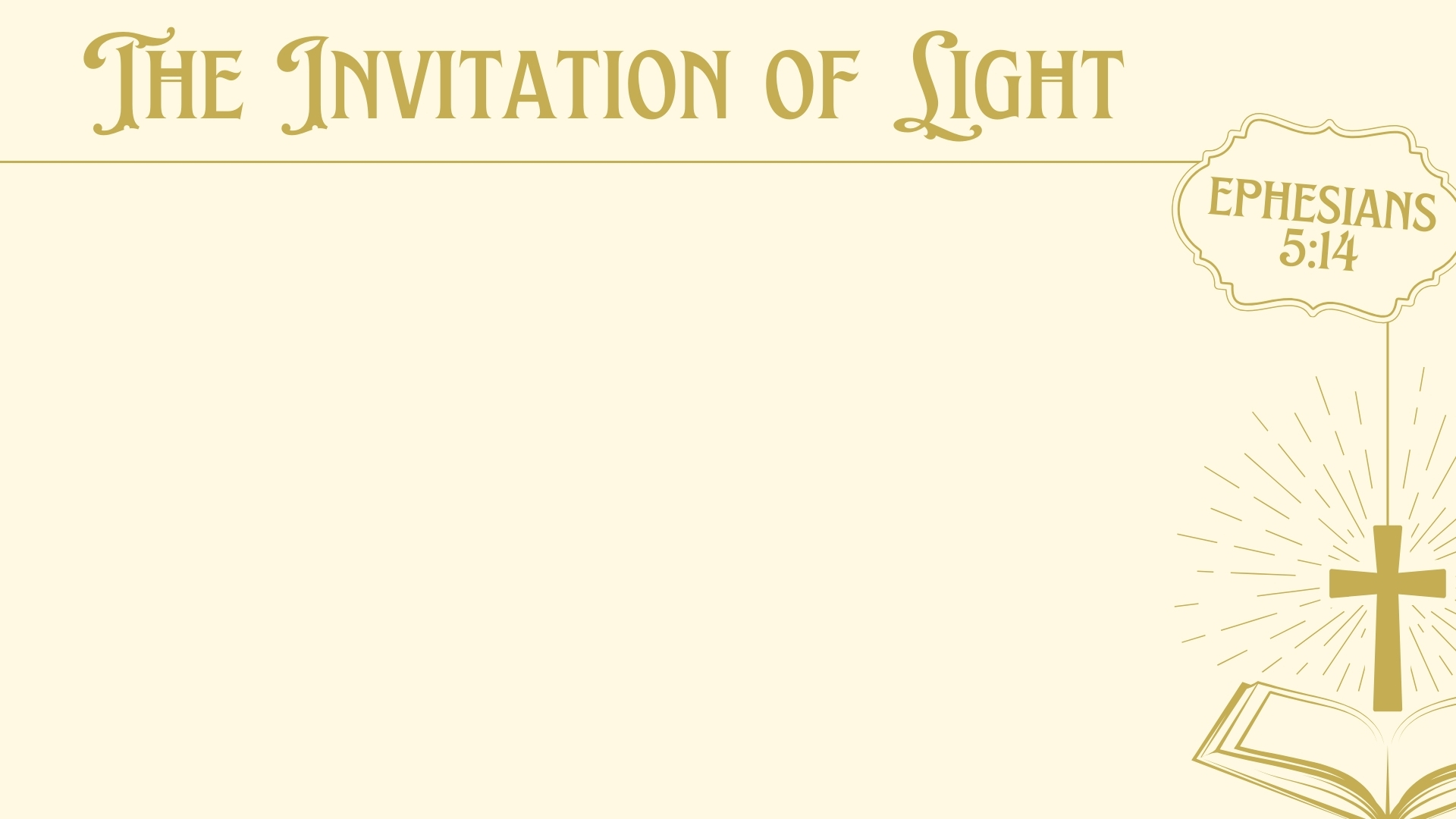 A brother’s sermon on God’s grace – “God does not first demand that Paul achieve a level of spiritual purity or righteousness in order to receive grace. God lays no prerequisites on him…and what I want to tell you is that the same thing is true for us.” 
A prerequisite is a condition – Titus 2:11; 2 Thessalonians 2:10; John 1:12-13 – IT IS CONDITIONAL!
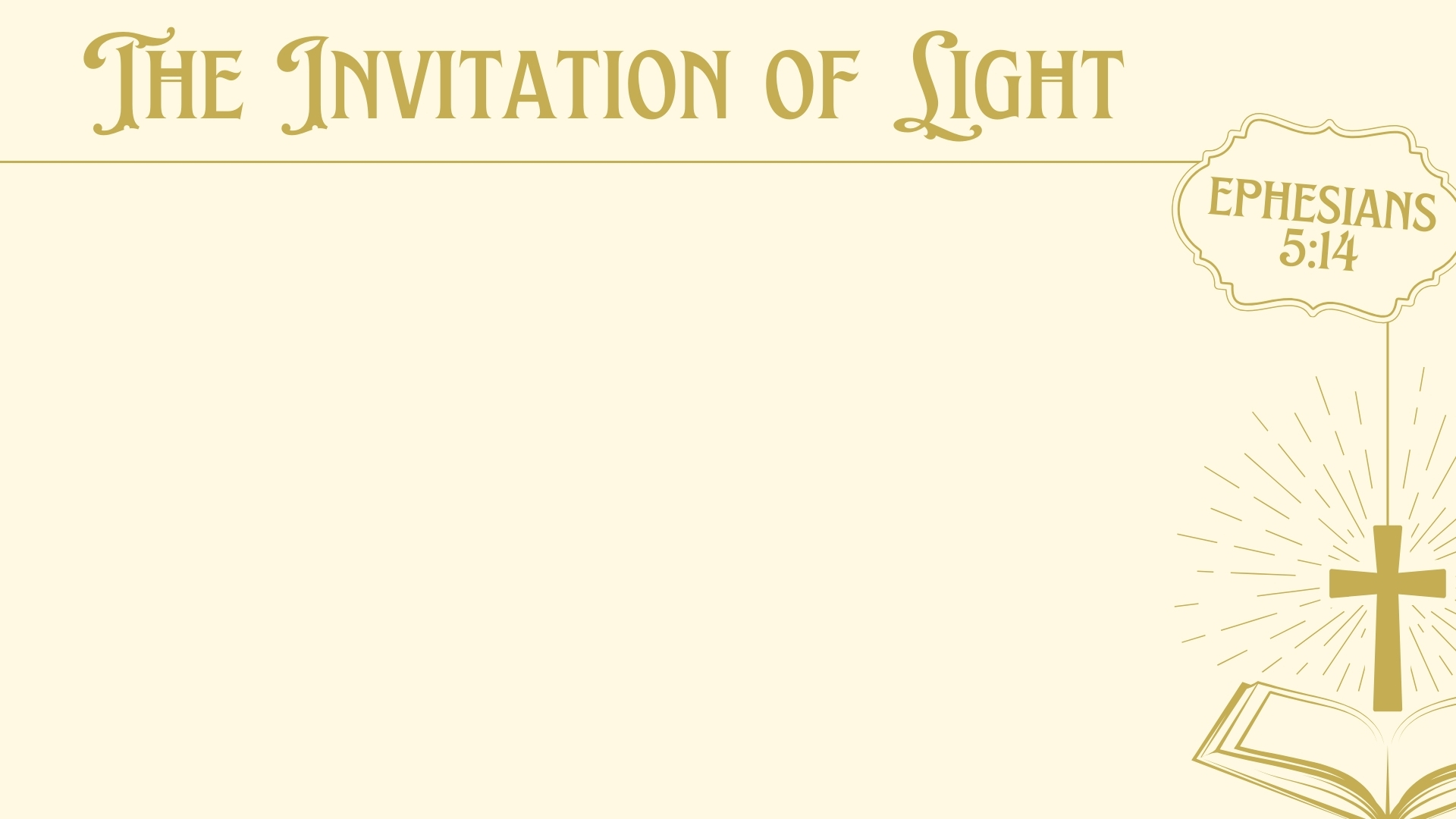 Another brother’s sermon on God’s grace – “‘You need to believe better. You need to believe more. You need to trust in God. You need to soften your heart.’ Like, we know how to do that. Like, what do I do? How do I do that? Do I just like marinate it? How does that work? You soften your heart. You change your attitude. You go get yourself some faith, and we’ll say, ‘Read the Bible,’ but mainly it’s you do it. Then you take that new heart that you made and go do what’s right. And after you have done this and that, God will come in and He’ll start doing stuff.”
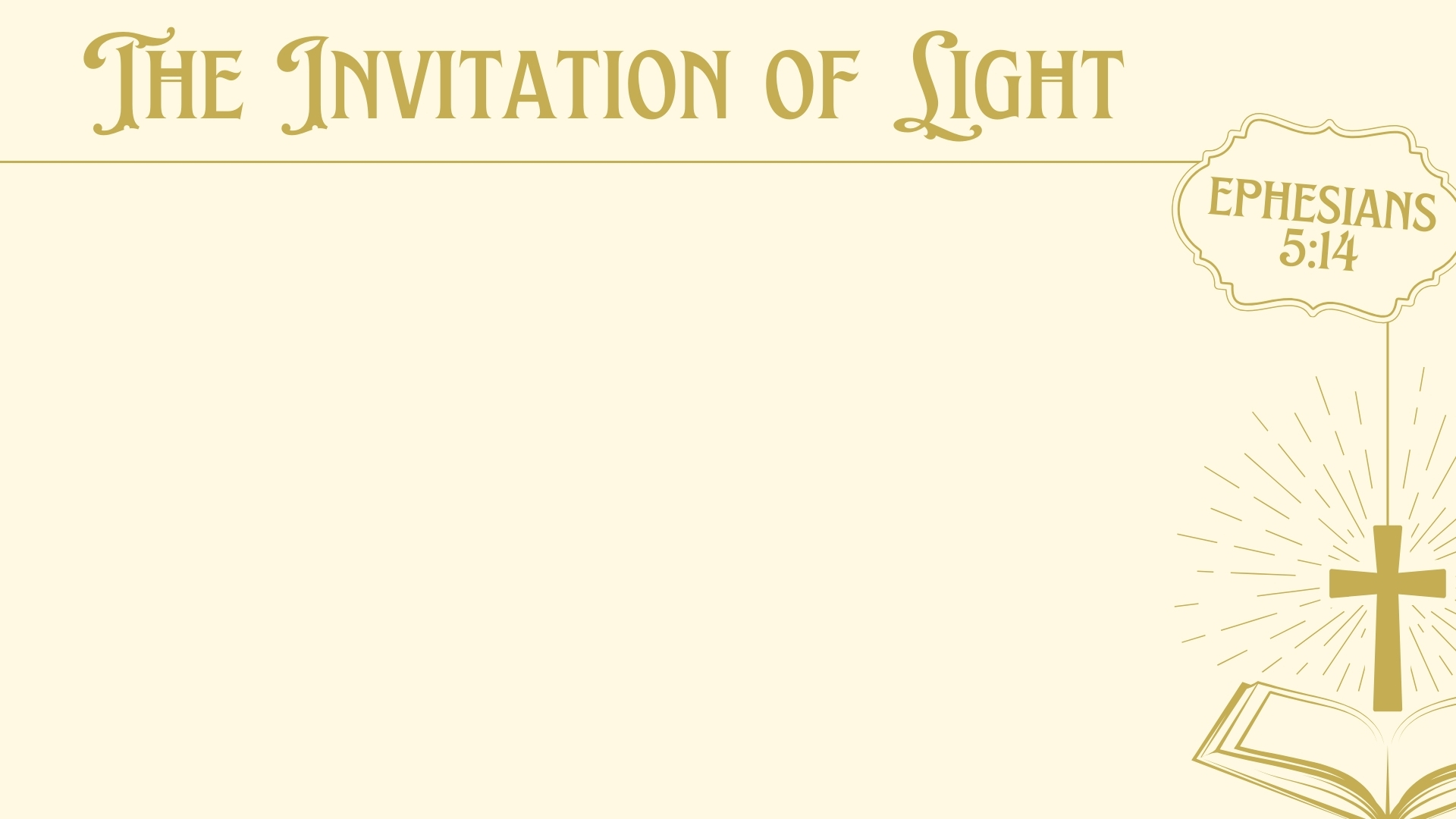 Another brother’s sermon on God’s grace – “‘You soften your heart. You change your attitude. You go get yourself some faith…Then you take that new heart that you made and go do what’s right. And after you have done this and that, God will come in and He’ll start doing stuff.” 
Change is required before salvation – Acts 2:38; James 1:21
God tells us to repent and get ourselves a new heart! – Ezekiel 18:31; 36:26
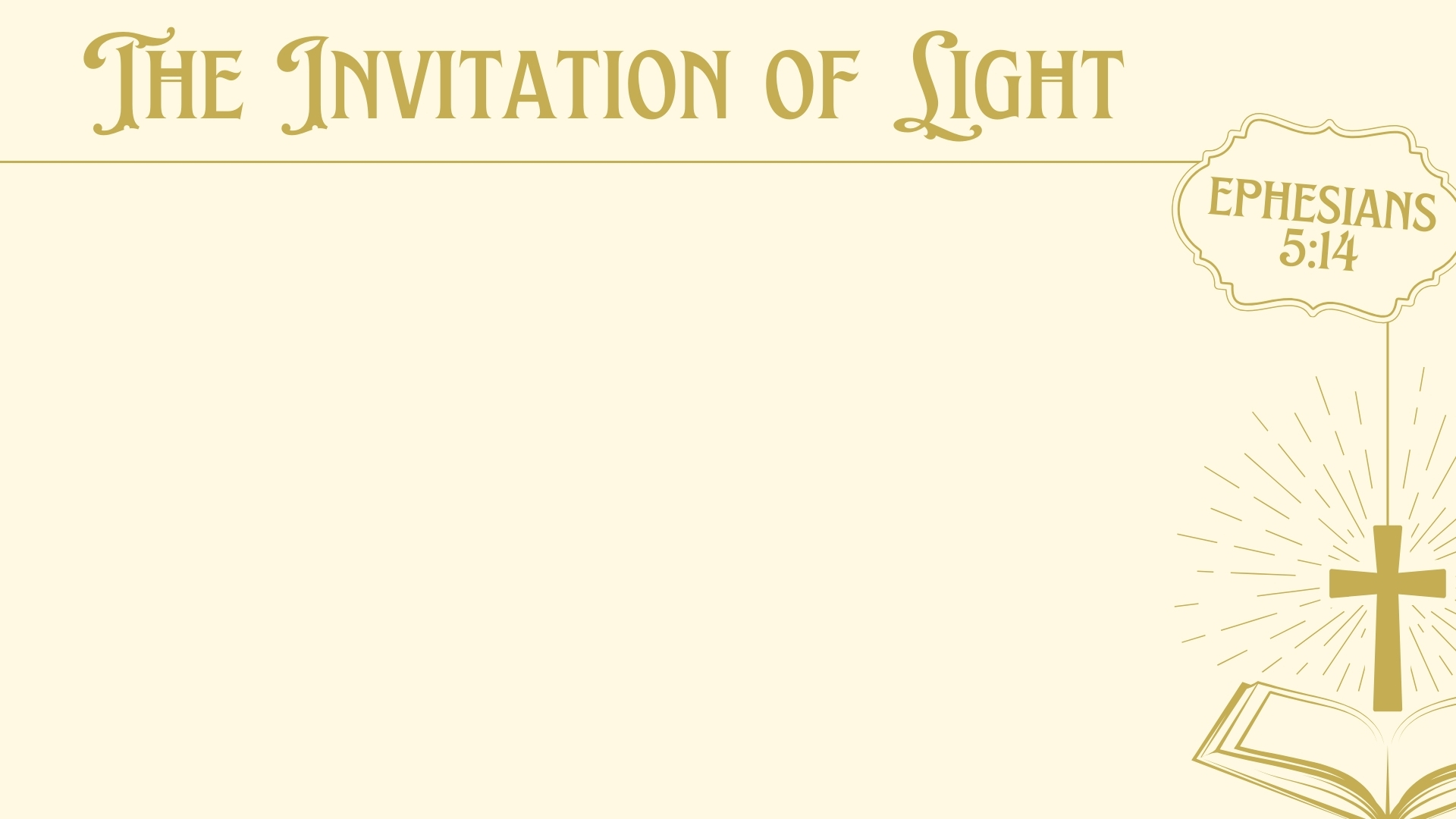 Christ is Our Light (v. 14b)
“And Christ will shine on you” (NASB, ESV)
We enter fellowship with Christ, and He is our constant direction and protection – Luke 1:76-79

“Therefore I will look to the LORD; I will wait for the God of my salvation; My God will hear me. Do not rejoice over me, my enemy; When I fall, I will arise; When I sit in darkness, The LORD will be a light to me.” (Micah 7:7-8)
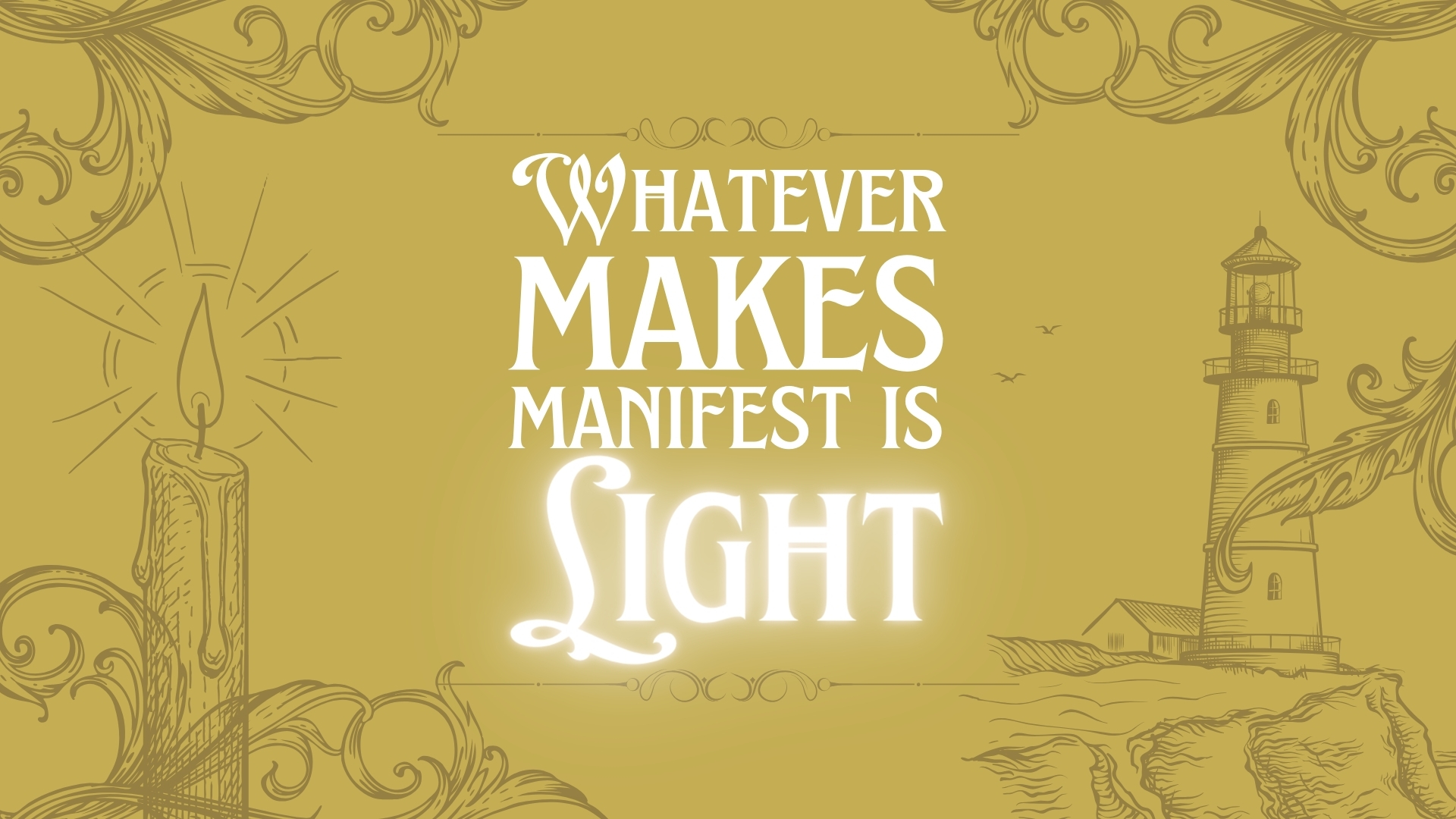